Gode Fodboldmiljøer for piger
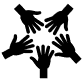 2019
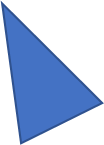 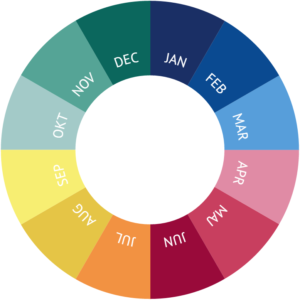 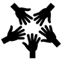 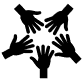 2020
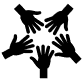 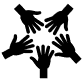 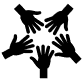 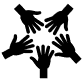 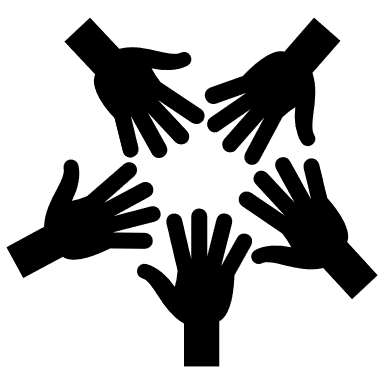 2021
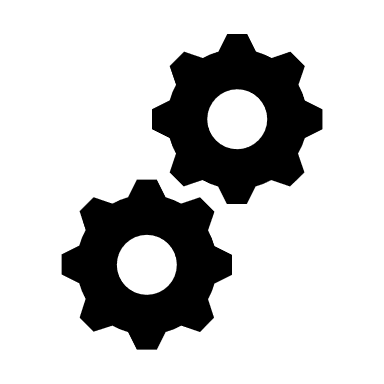 Gode Fodboldmiljøer for pigerForventningsafstemning klub & projekt
Andre klubber
DBU Bredde pigeansvarlige
CUR ved Søren Østergaard
Piger 12-18 år
Gode Fodboldmiljøer for piger